Артикуляционная гимнастика для шипящих звуков
Артикуляция звука «Ш»
Губы выдвинуты вперёд и округлены, между зубами небольшая щель, кончик языка и передняя часть спинки языка подняты (но не касаются ни альвеол, ни резцов) и образуют щель. 
Средняя часть спинки языка опущена, задняя часть приподнята (вторая щель). Боковые края языка прижаты к верхним коренным зубам. 
Язык в форме чашечки. Голосовые складки разомкнуты. 


Пошипим ,как змейка ШШШШШ
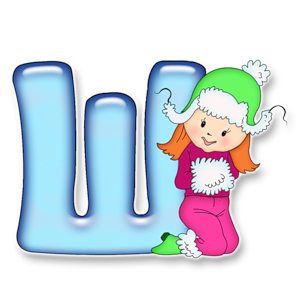 Артикуляция звука «Ж»
Точно такая же, как при произношении звука Ш. Отличие лишь в том, что голосовые складки сомкнуты (Ж  – звонкий  звук). 
Пожужжим ,как жучок ЖЖЖЖЖ
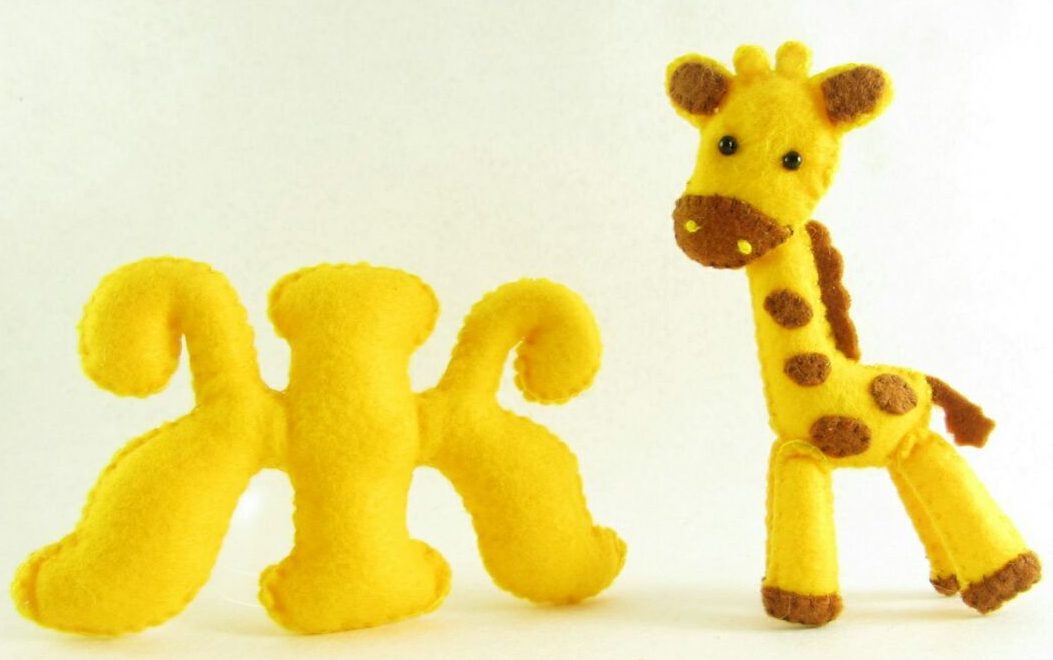 Упражнение «Бублик»
При сжатых зубах губы собрать в круг, чтобы резцы были видны. Губы не поджаты, а вытянуты. Положение фиксируется на несколько секунд.
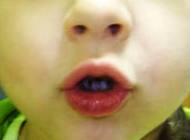 Упражнение «Блинчик»
Полностью расслабленный плоский язычок укладывается на нижнюю губу, должна получиться форма блинчика. 
Рот приоткрыт в улыбке. Положение фиксируется на несколько секунд. 
Цель – научить выполнять упражнение без напряжения, язычок не должен дрожать и двигаться, удержание должно быть легким.
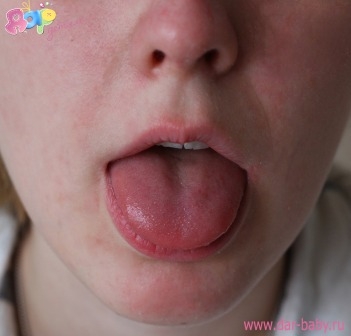 Упражнение «Вкусное варенье»
Приоткрыв рот, широким языком облизываем верхнюю губу, делая движение языком сверху вниз.
Важно, чтобы работал только язык. Нижняя челюсть при этом остается неподвижной. Если у ребенка так не получается, придержите челюсть пальцем. 
Движения языка строго сверху вниз, а не из стороны в сторону. Язычок широкий и почти целиком закрывает верхнюю губу при облизывании.
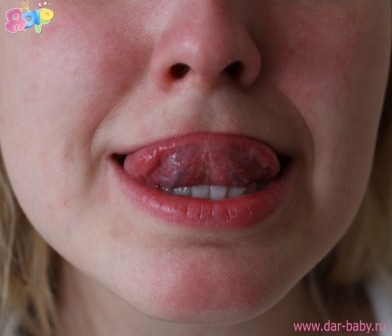 Упражнение «Чашечка»
Улыбнувшись, приоткроем рот и выдвинем вперед язык. Боковые и передний края языка при этом подняты, но не касаются зубов. Когда это упражнение будет легко даваться малышу, в такую чашечку можно положить кусочек конфетки и попросить ребенка подержать язычок-чашечку под счёт до 10.

Важно, чтобы язычок-чашечка не касался нижней губы.
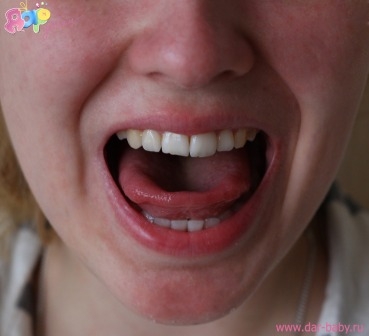 Упражнение «Грибок»
Улыбнувшись, широко открываем рот, "приклеиваем" широкий язык к верхнему нёбу, и стараемся удержать его в таком положении как можно дольше.

Важно, чтобы рот был широко открыт на протяжении всего упражнения. Нижняя челюсть при этом остается неподвижной.
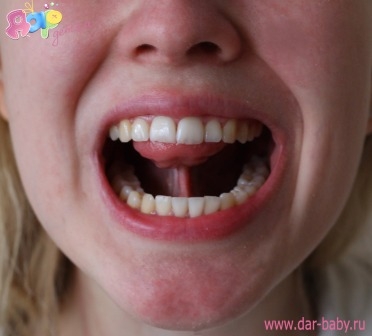 Упражнение «Фокус»
Кладём на кончик носа ватный шарик, язычок принимает форму чашечки, теперь приоткрыв рот, поднимаем широкий передний край языка на верхнюю губу так, чтобы боковые края его были прижаты, а посередине языка был желобок, и дуем на ватку. Воздух при этом должен идти посередине языка, тогда ватка полетит вверх.

Важно, чтобы работал только язык.
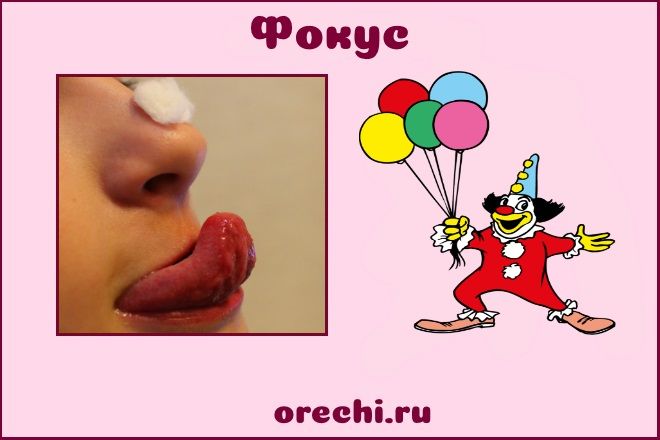